Danmarks Biblioteksforening
2/4/2016
1
Informationsundervisning og læring i en global virksomhed
Brian Schurmann Michels, Bonnie Frisendahl
Global Information & Analysis (GLIA)
Novo Nordisk
Danmarks Biblioteksforening
2/4/2016
2
Novo Nordisk konteksten
40.000 medarbejdere 
70+ lande
GLIA: 
Global adgang til information og analyser/søgninger af ekstern information.
HQ, US + China
R&D og CMR
Danmarks Biblioteksforening
04/02/2016
3
Information for innovation
Forskningen: 90% af de targets som vores forskere leverer kommer fra videnskabelige artikler, i patenter eller i pipeline databaser. VicePresident Søren Tullin

Undervisning i litteratursøgning, databaser, GLIA Knowledge Centre
Embedded librarian: fokusgrupper & patent afdelingen
Analyser: KOL mapping, text mining, PR performance etc.

Gør det du er god til
Danmarks Biblioteksforening
04/02/2016
4
Viden i centrum
Nyt hovedkvarter, februar 2014

GLIA Knowledge Centre
Danmarks Biblioteksforening
04/02/2016
5
Undervisning
Global information undervisning
Klassisk klasseværelse
Virtuel undervisning (LYNC)
http://bir.sagepub.com/content/31/4/237
Medical Information Meeting training day
Danmarks Biblioteksforening
2/4/2016
6
Strategi (2015-…)
“GLIA training provides our customers with information competencies and skills in order to: 
maximise the investment in information 
enable information based innovation and business decisions from idea to patient and 
potentially become more effective in their jobs.”
Mål
The goal of GLIA training is multi-faceted:  

“we empower all customers to become 
self-serviced in meeting their basic information needs, 
and we furthermore 
introduce them to GLIAs critical insights, 
innovative information services 
and GLIA as a trusted business partner 
for more advanced information needs”
[Speaker Notes: We provide customised training for information-intensive users in raising their expertise in searching and information management.]
Danmarks Biblioteksforening
2/4/2016
8
Læringstaksonomi
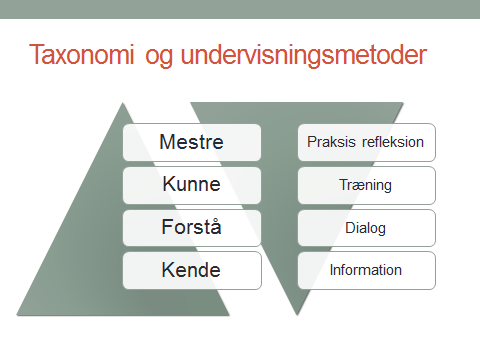 Danmarks Biblioteksforening
04/02/2016
9
Train-the-trainer
Forløbet
4 dages skræddersyet program
Ledersamtaler for effekt:  40-20-40 
Pre- og posttest
Procesmål: feedback
Produktmål: drejebøger, læringshieraki, kontekstafklaring, 
Fra Powerpoint til….
Danmarks Biblioteksforening
04/02/2016
10
Train-the-trainer
Processen
Gruppefølelse
Fælles ordforråd og teorisk forståelse til at tale om læring og undervisning
Fælles feedback kultur
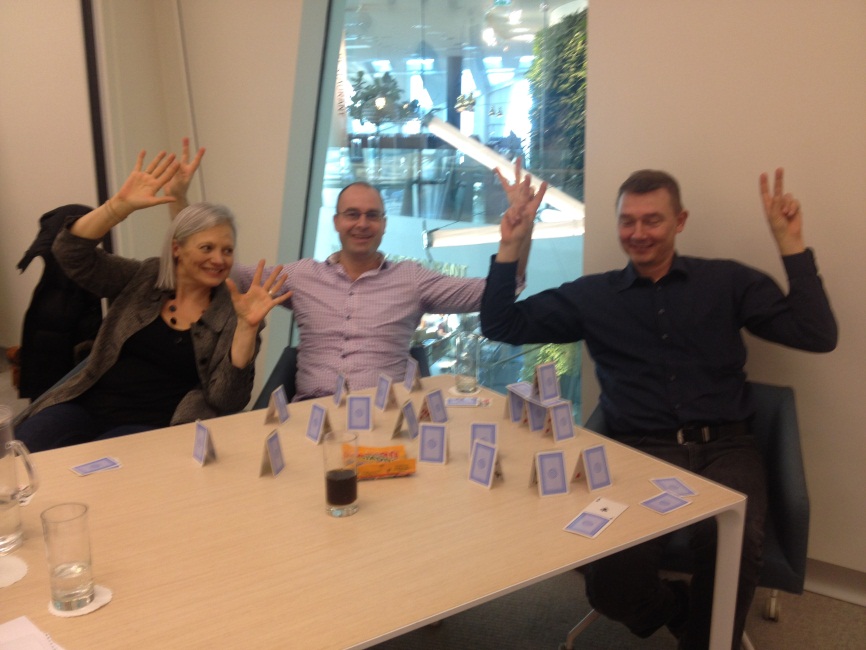 Danmarks Biblioteksforening
04/02/2016
11
Målgrupper
Nyansatte
Medical information, medical writers, researchers…
Skræddersyet undervisning
Stakeholder mapping
Targets outreach
1:1
Strategy 3:
Outreach for targeted training
Strategy 1:  Focus:
Introductions
+ EndNote
Training Gap
Strategy 4:
Ad Hoc:
1:1
Vendors
Strategy 2: Maintain: Customer requested
Business Priority
Danmarks Biblioteksforening
04/02/2016
12
Efter undervisningen
Surveys
Tilfredshed
On-the-job-application
Brugeradfærd på vores website og helpdesk (?)
Danmarks Biblioteksforening
04/02/2016
13
Udfordringer
Synlighed
Tid
Selvtillid 
Rammer vi målgrupperne?
Måling af effekt og ikke tilfredshed
[Speaker Notes: Aha oplevelse med selvtillid  /nervøse ved situationene]
Danmarks Biblioteksforening
04/02/2016
14
Læring i NN
3P / IDP 70/20/10
Decentralt
Innovation i krydsfeltet
Sikre inspiration
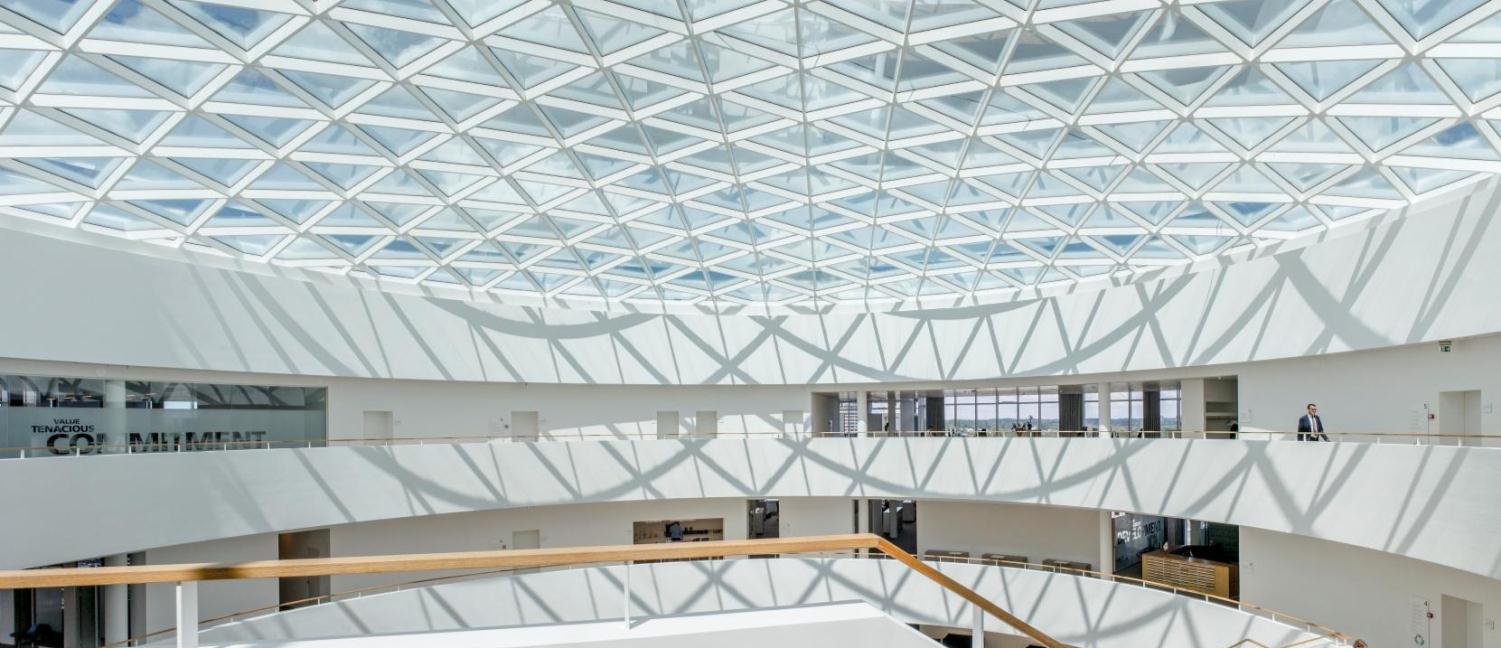